Ukázka pro prezentaci
Chýně
Normalized Difference Vegetation Index (NDWI) – demonstrace pro rok 2018 (suchý rok) vs 2021.
Roční úhrn srážek. 
Zdroj: Copernicus data
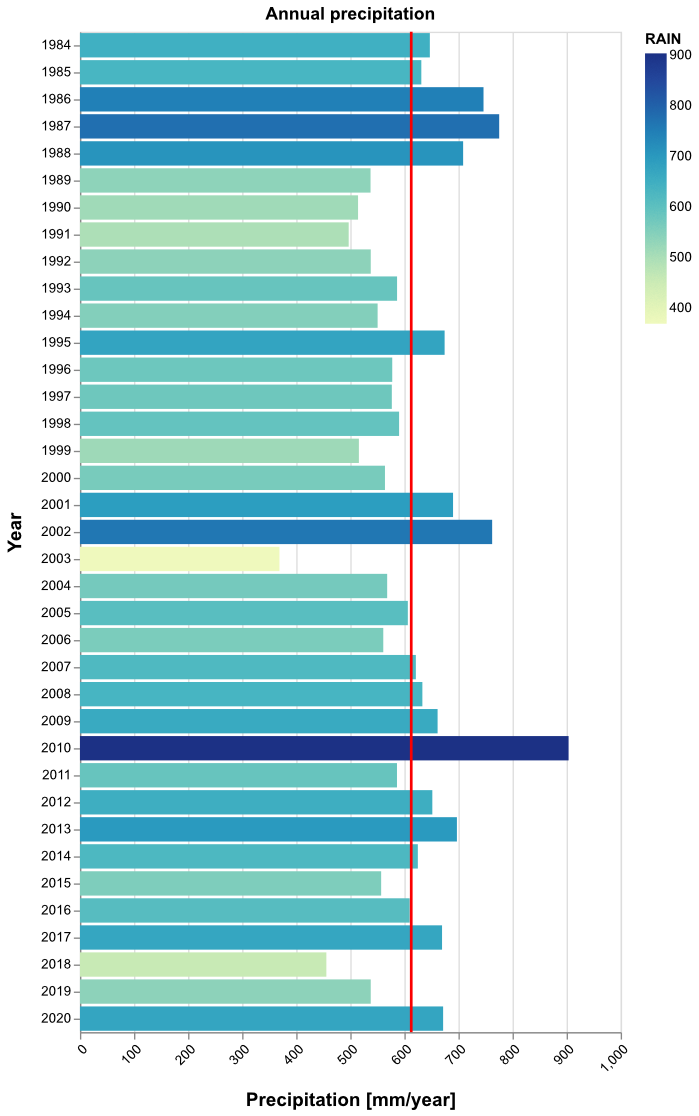 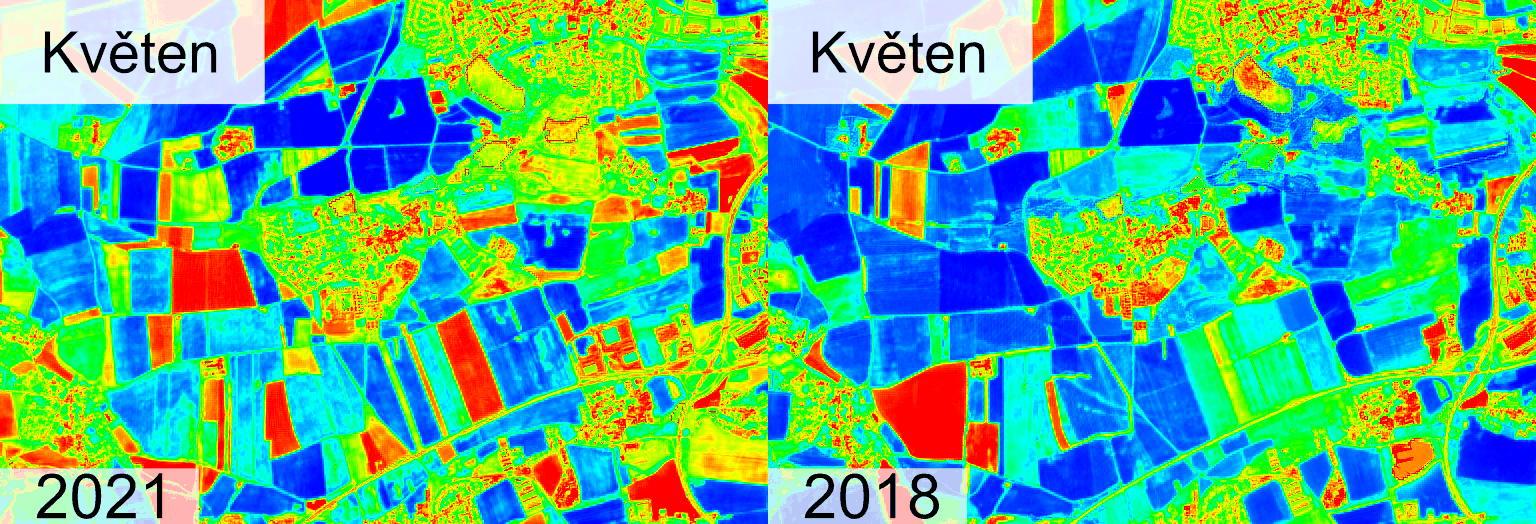 Tabulka: Průměrný NDWI pro oblast Chýně
Index měří množství obsahu vody v listovém pokryvu. Nabývá hodnot od -1 do 1. Červená barva značí negativní hodnoty, tedy malé množství vody, modrá barva pak pravý opak.